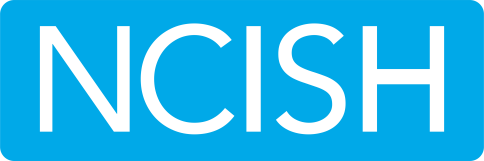 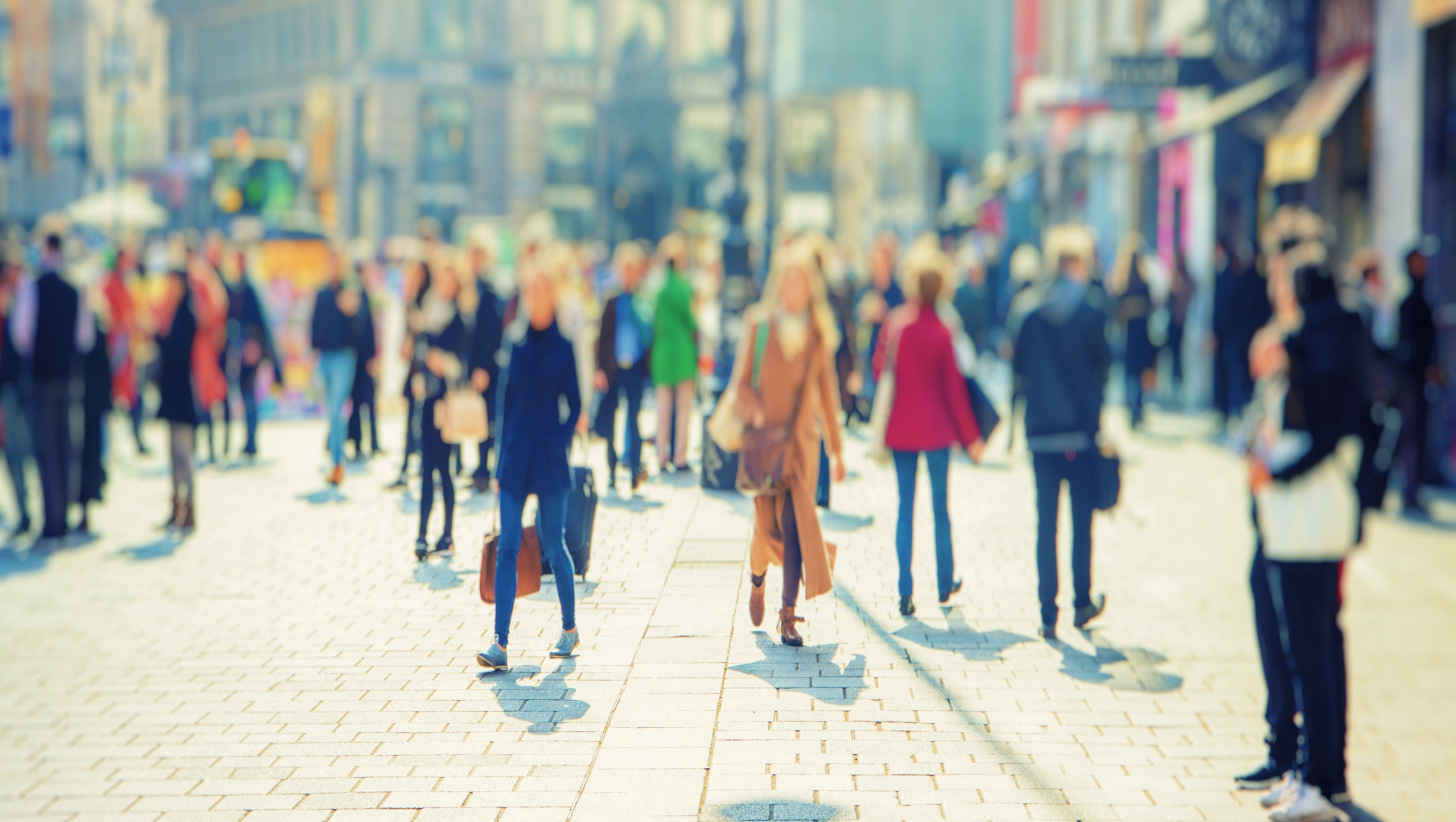 National Confidential Inquiry into Suicide and Safety in Mental Health
STP Learning Day
Latest findings on self-harm and suicide prevention 
July 2023
Professor Nav Kapur
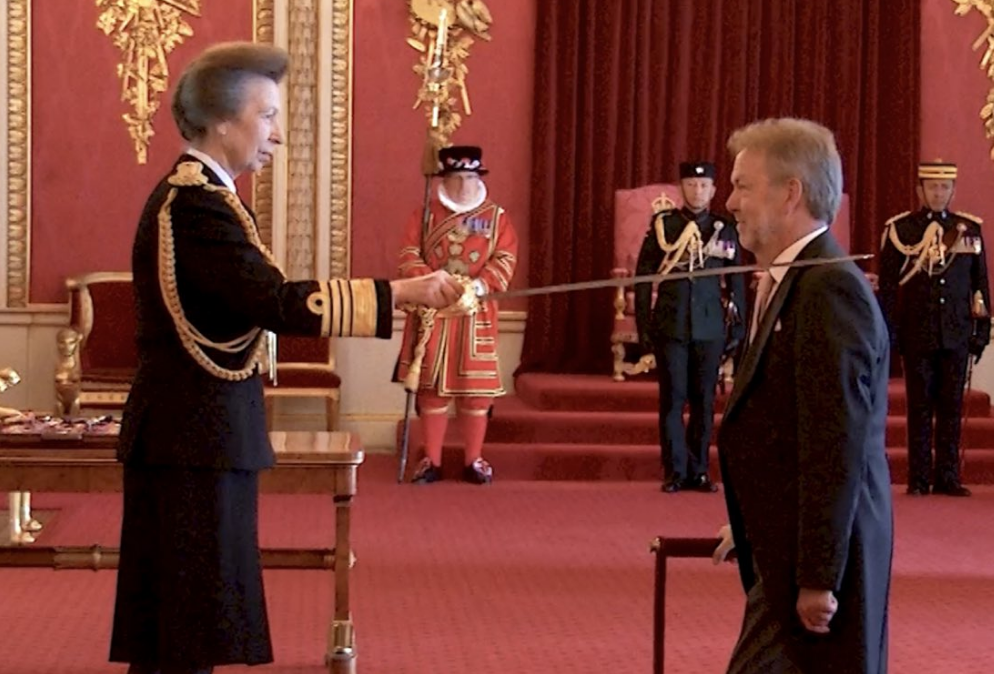 Suicide rate England 1981-2022
Age-standardised suicide rates, England, registered
ASMRs per 100,000 people
Persons
Source: ONS
Suicide rates by region
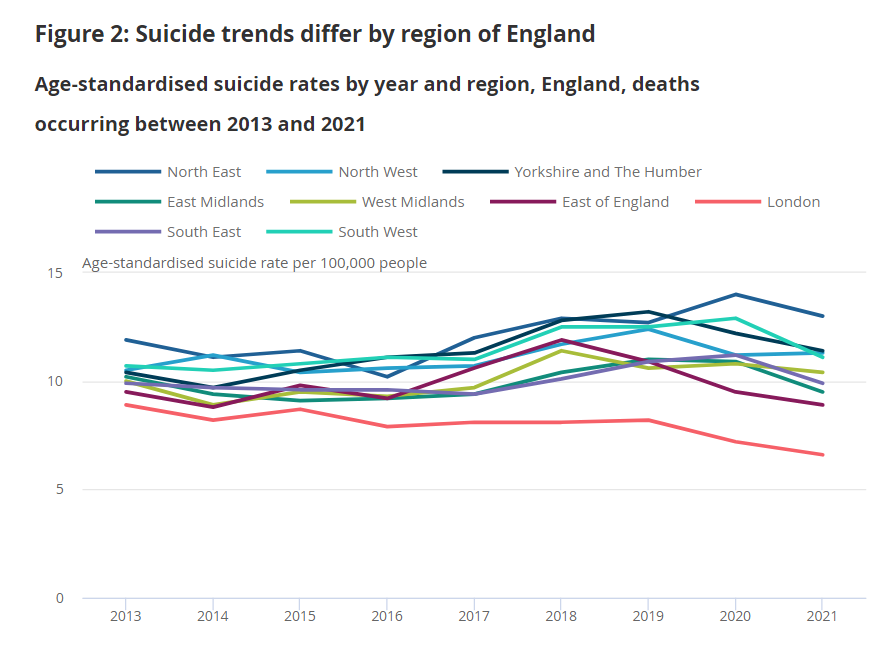 Source: ONS
Registration delays
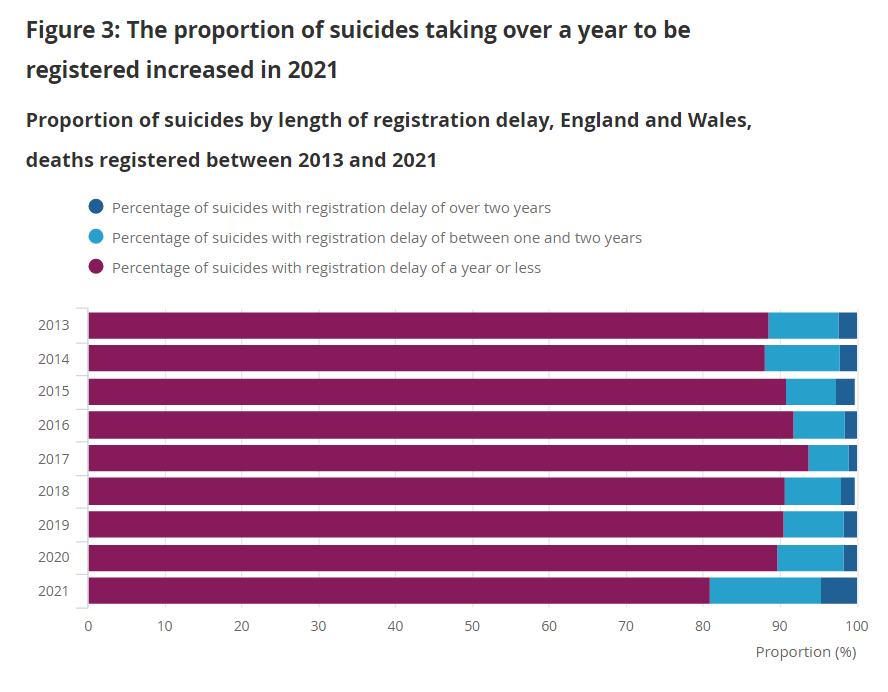 Source: ONS
Self-harm in primary care
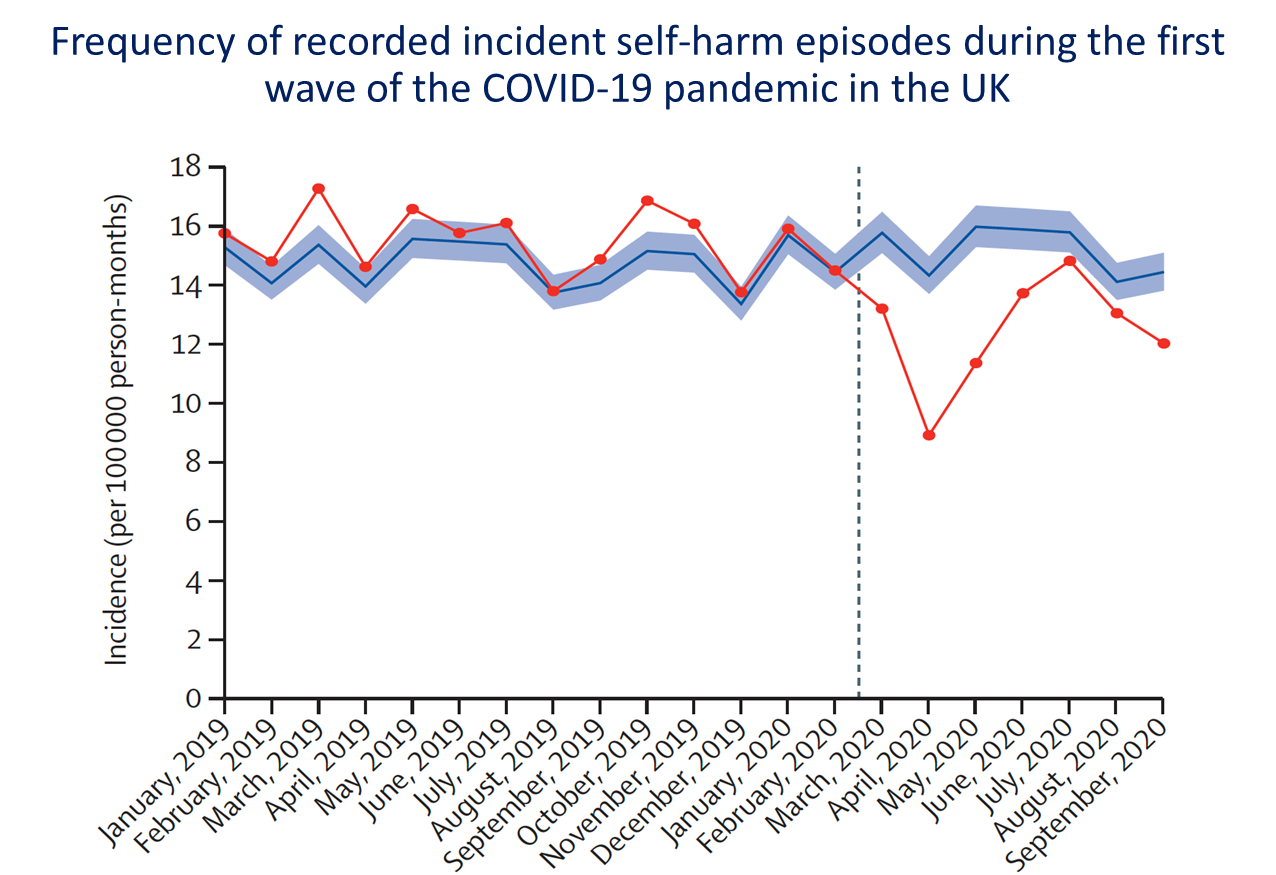 Self-harm in primary care
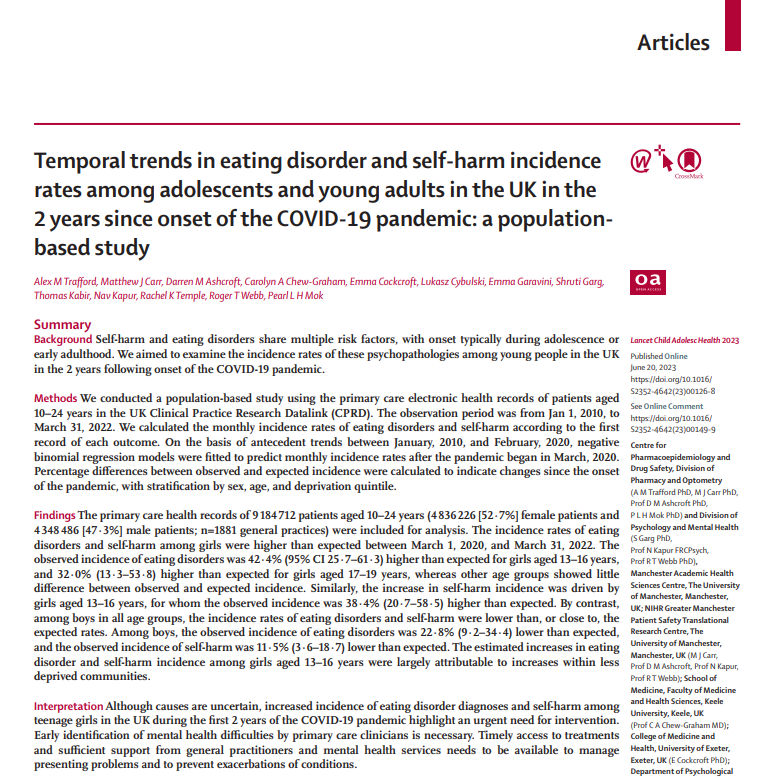 Self-harm in primary care
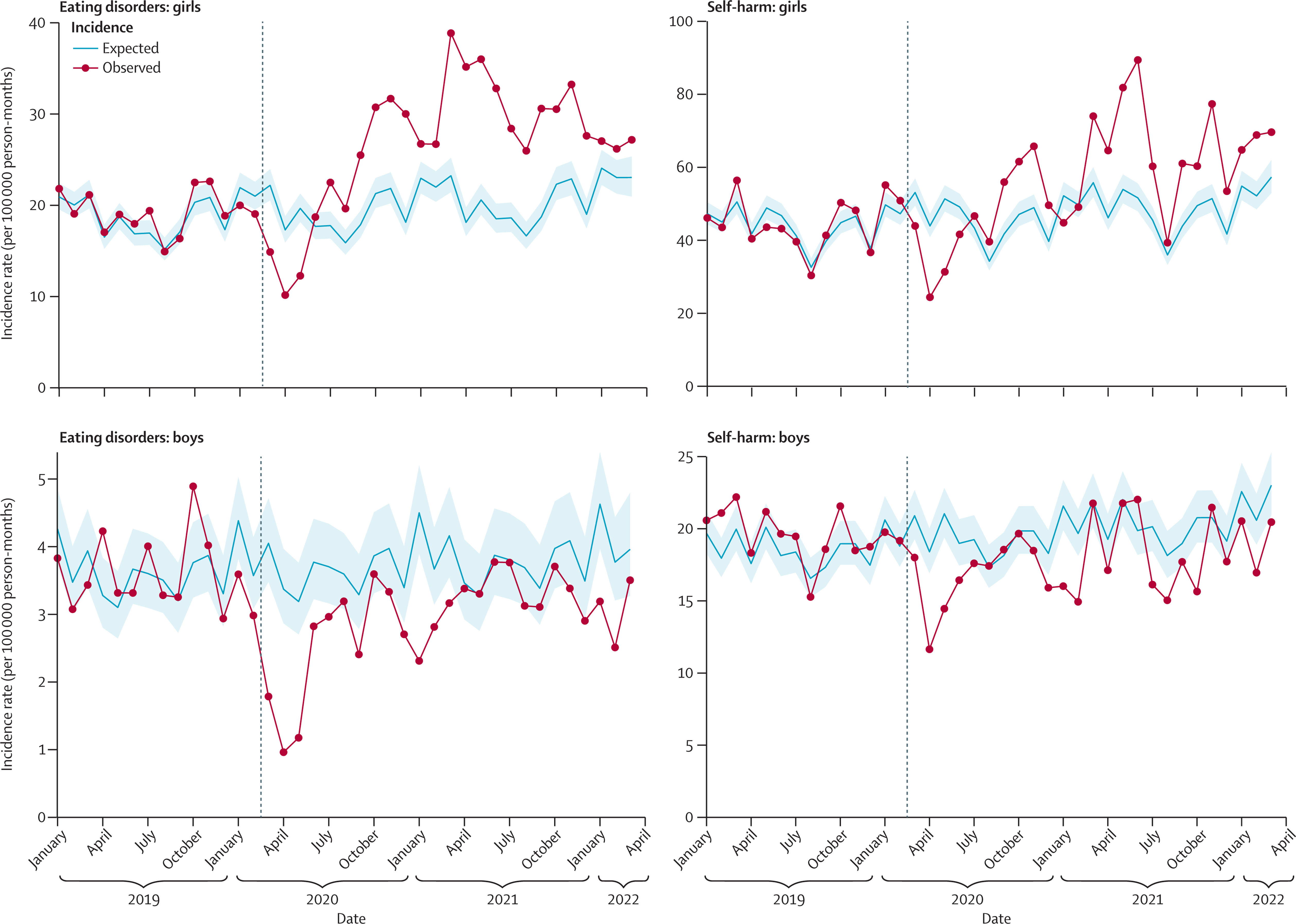 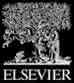 The Lancet Child & Adolescent Health DOI: (10.1016/S2352-4642(23)00126-8)
Self-harm in primary care
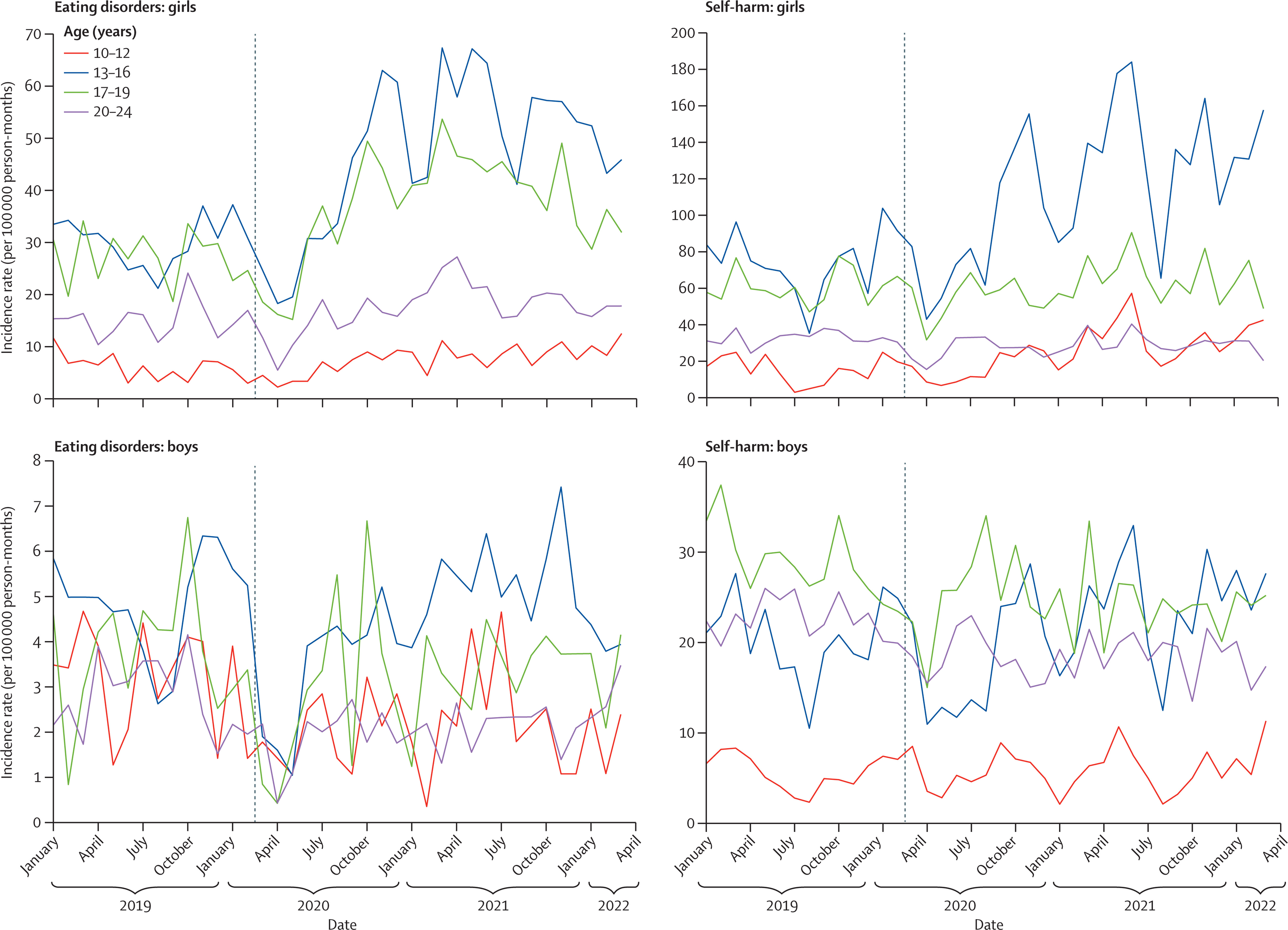 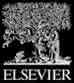 The Lancet Child & Adolescent Health DOI: (10.1016/S2352-4642(23)00126-8)
Self-harm in primary care
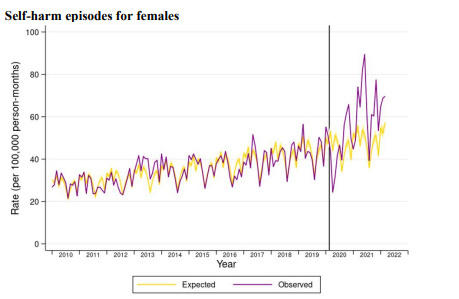 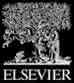 The Lancet Child & Adolescent Health DOI: (10.1016/S2352-4642(23)00126-8)
Family involvement
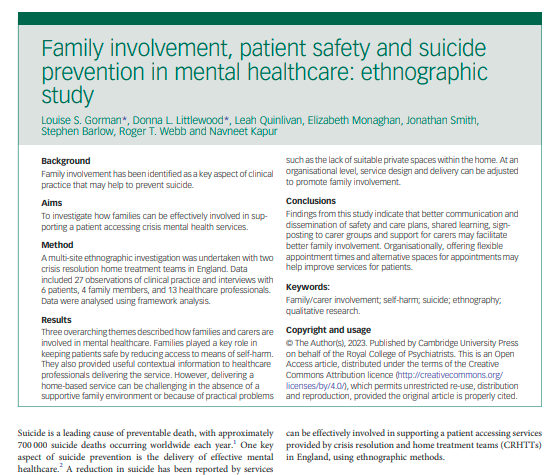 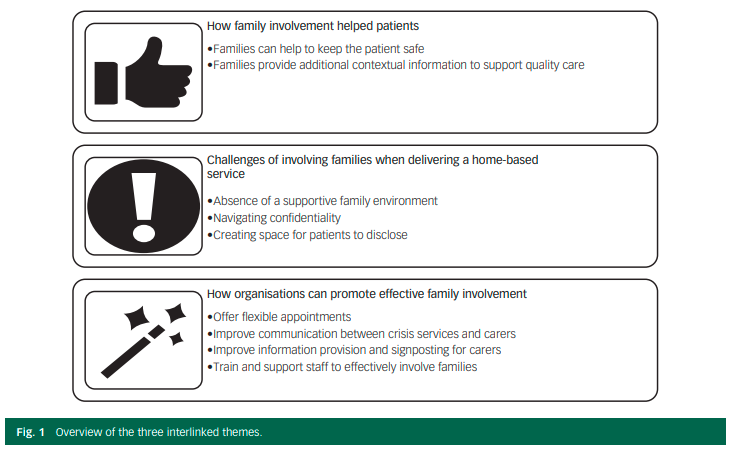 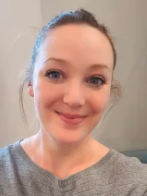 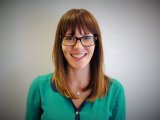 Gorman, L., Littlewood, D., Quinlivan, L., Monaghan, E., Smith, J., Barlow, S., . . . Kapur, N. (2023). Family involvement, patient safety and suicide prevention in mental healthcare: Ethnographic study. BJPsych Open, 9(2), E54. doi:10.1192/bjo.2023.26
Aftercare for self-harm
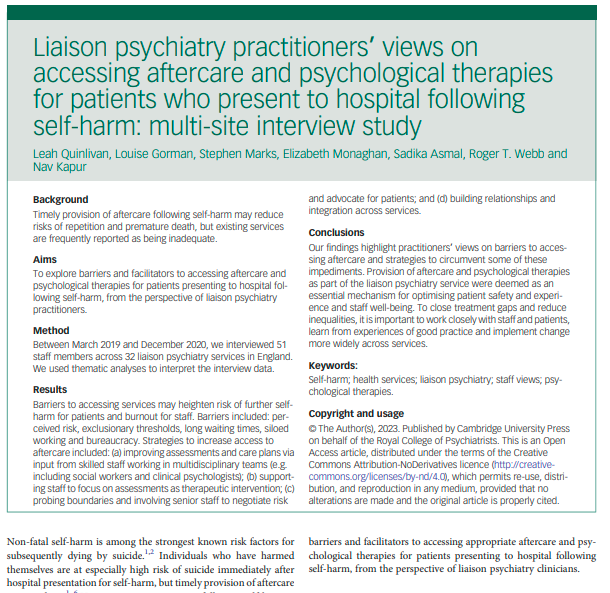 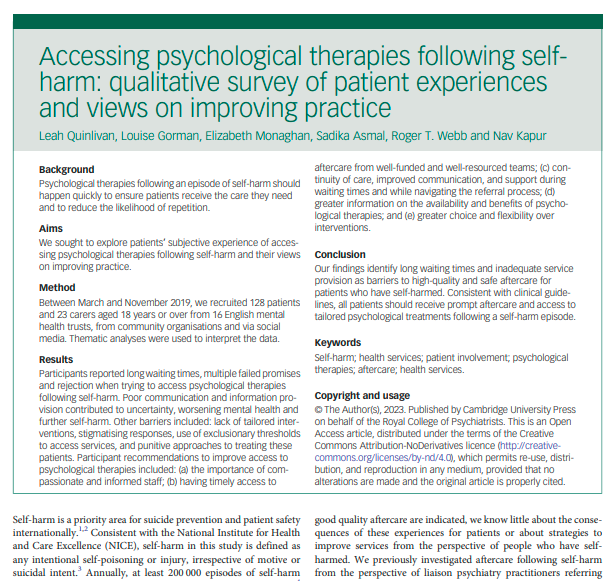 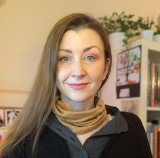 Quinlivan, L., Gorman, L., Marks, S., Monaghan, E., Asmal, S., Webb, R., & Kapur, N. (2023). Liaison psychiatry practitioners’ views on accessing aftercare and psychological therapies for patients who present to hospital following self-harm: Multi-site interview study. BJPsych Open, 9(2), E34. doi:10.1192/bjo.2023.2
Quinlivan, L., Gorman, L., Monaghan, E., Asmal, S., Webb, R., & Kapur, N. (2023). Accessing psychological therapies following self-harm: Qualitative survey of patient experiences and views on improving practice. BJPsych Open, 9(3), E62. doi:10.1192/bjo.2023.27
Improving access to psychological therapies: Staff views & strategies
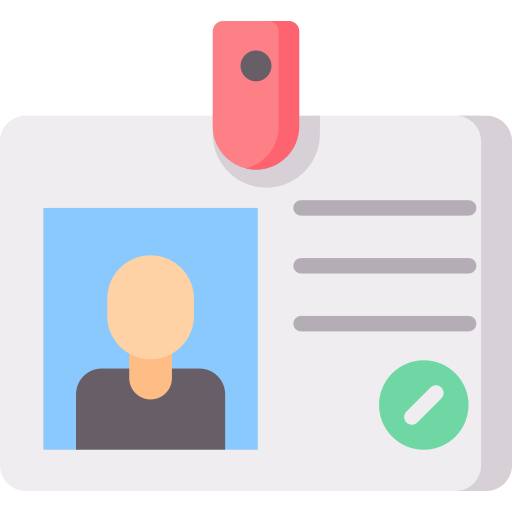 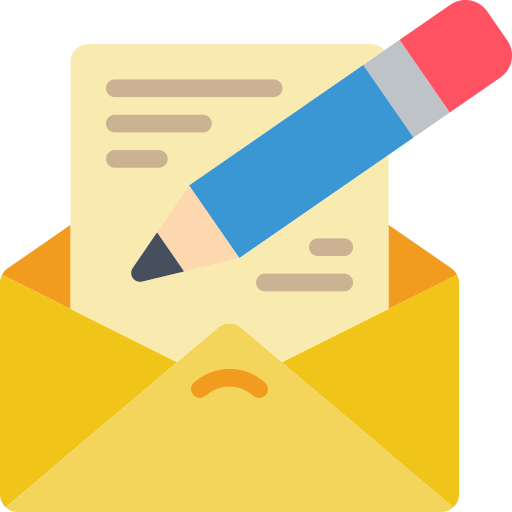 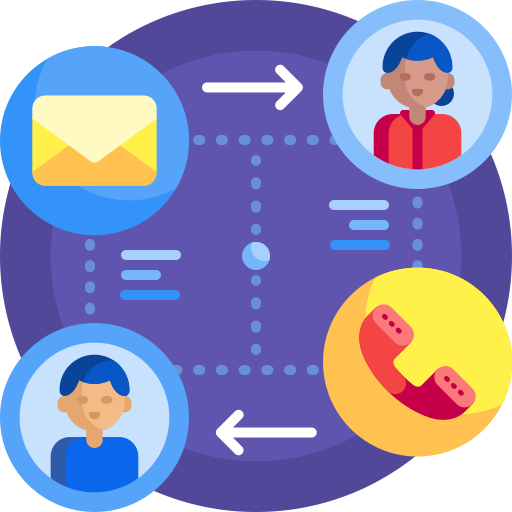 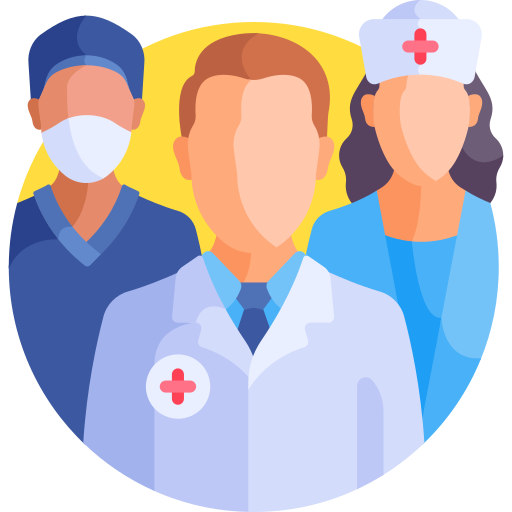 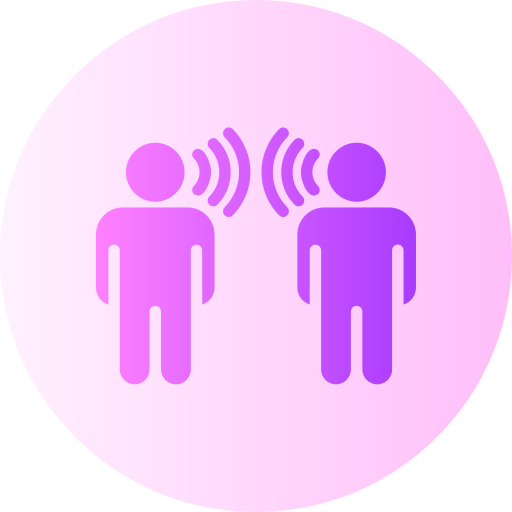 “pull the consultant card”
Crafting referral letters
Probing boundaries and advocating for patients
MTDs & skilled staff
Therapeutic assessments
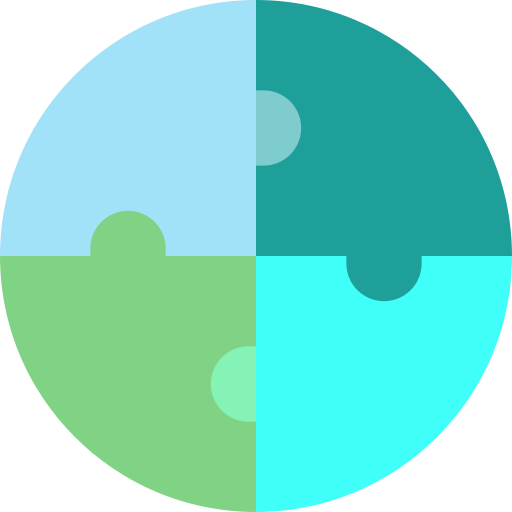 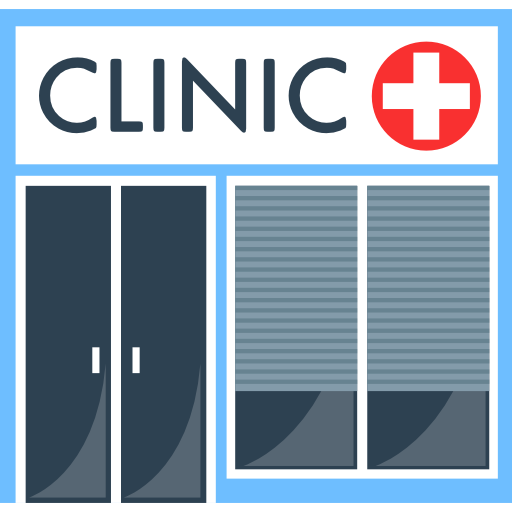 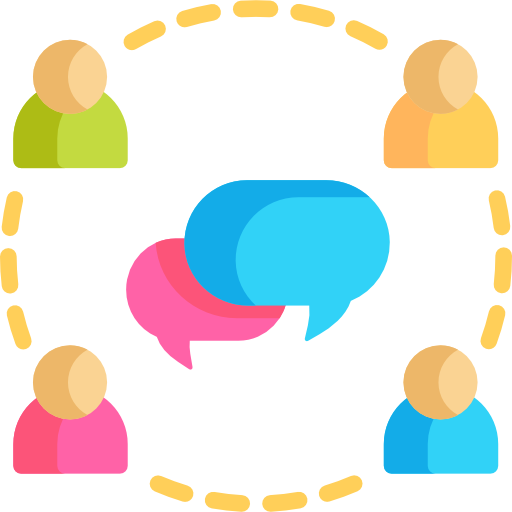 Provision of psychological therapies & follow-up clinics
Open accessible & integrated services
Building relationships
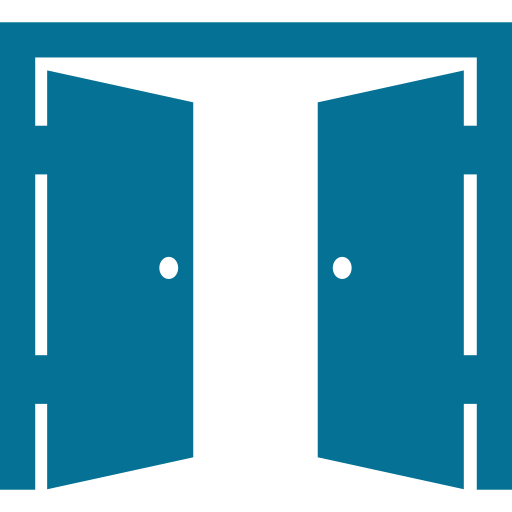 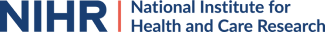 Psychological therapies for self-harm – patient views
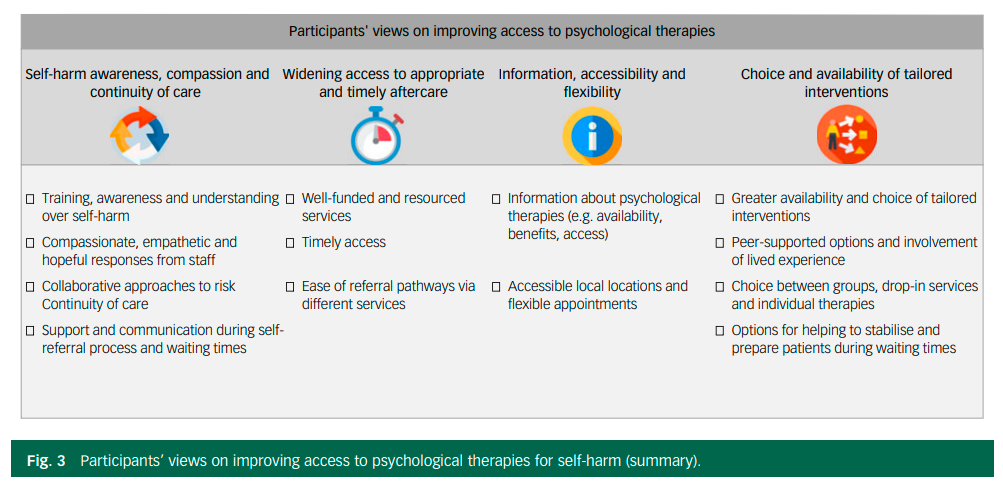 Current and future drivers of suicide
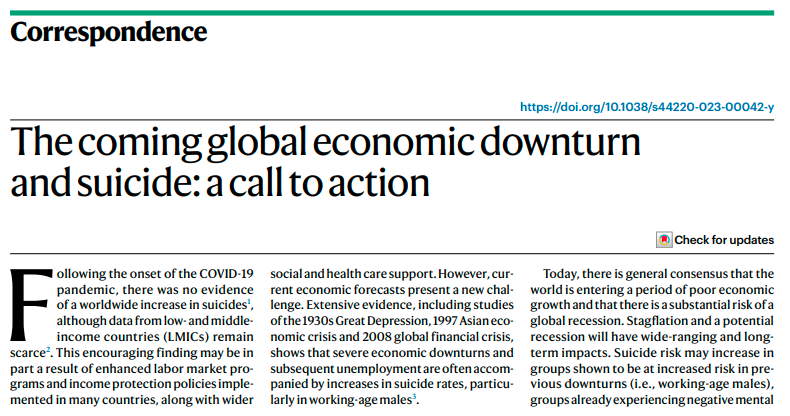 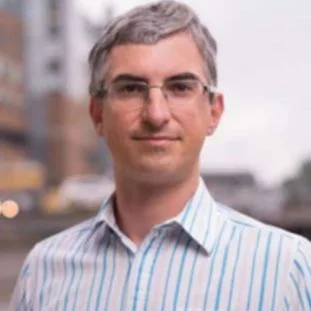 https://www.nature.com/articles/s44220-023-00042-y
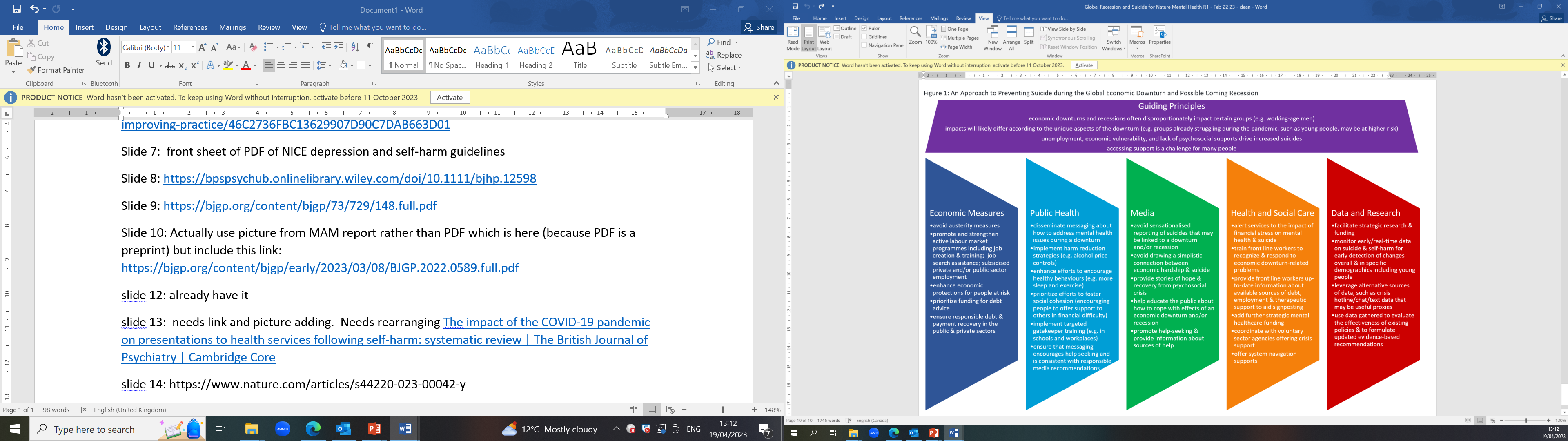 QI for suicide prevention
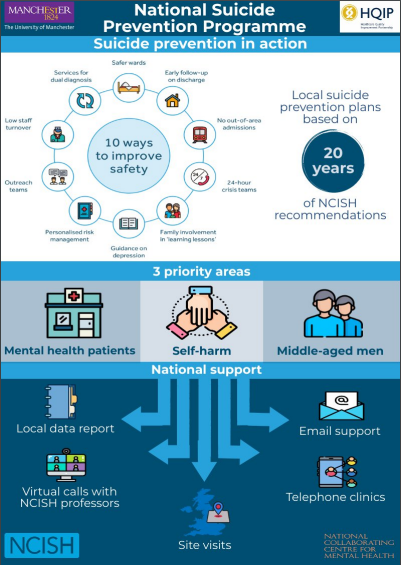 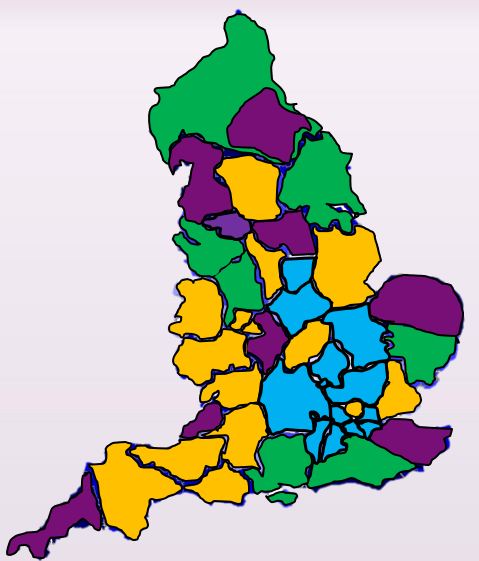 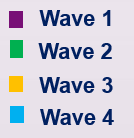 https://www.rcpsych.ac.uk/improving-care/nccmh/national-suicide-prevention-programme
https://sites.manchester.ac.uk/ncish/research-projects/
QI for suicide prevention
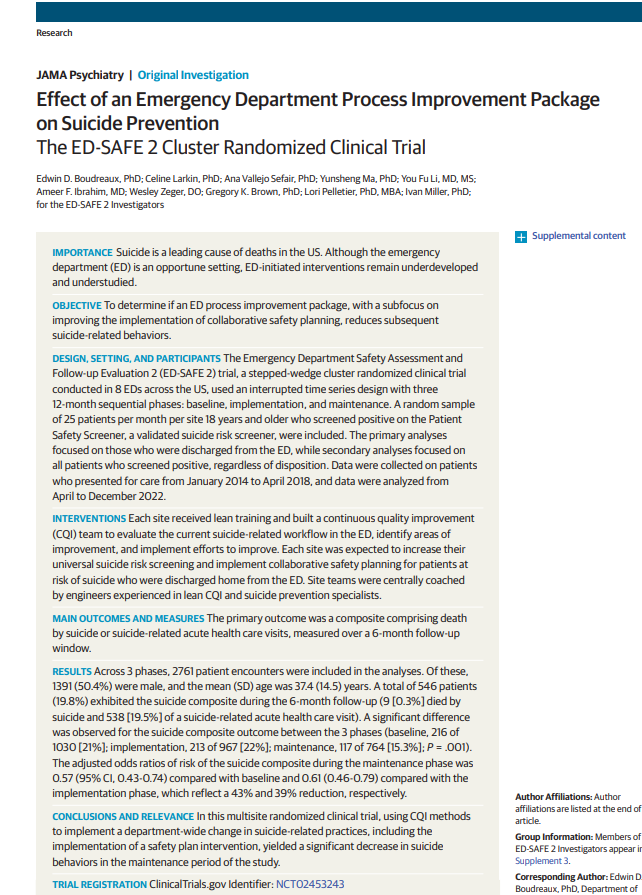 Site QI lead
MDT (clinicians, managers, IT, patient safety and quality)
Initial one day on site training
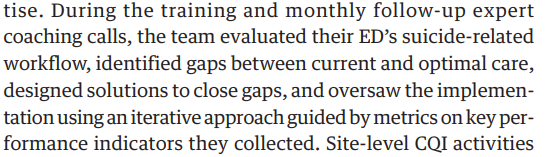 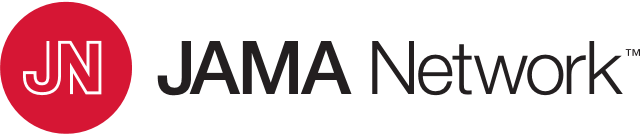 From: Effect of an Emergency Department Process Improvement Package on Suicide Prevention: The ED-SAFE 2 Cluster Randomized Clinical Trial
JAMA Psychiatry. Published online  May 17, 2023. doi:10.1001/jamapsychiatry.2023.1304
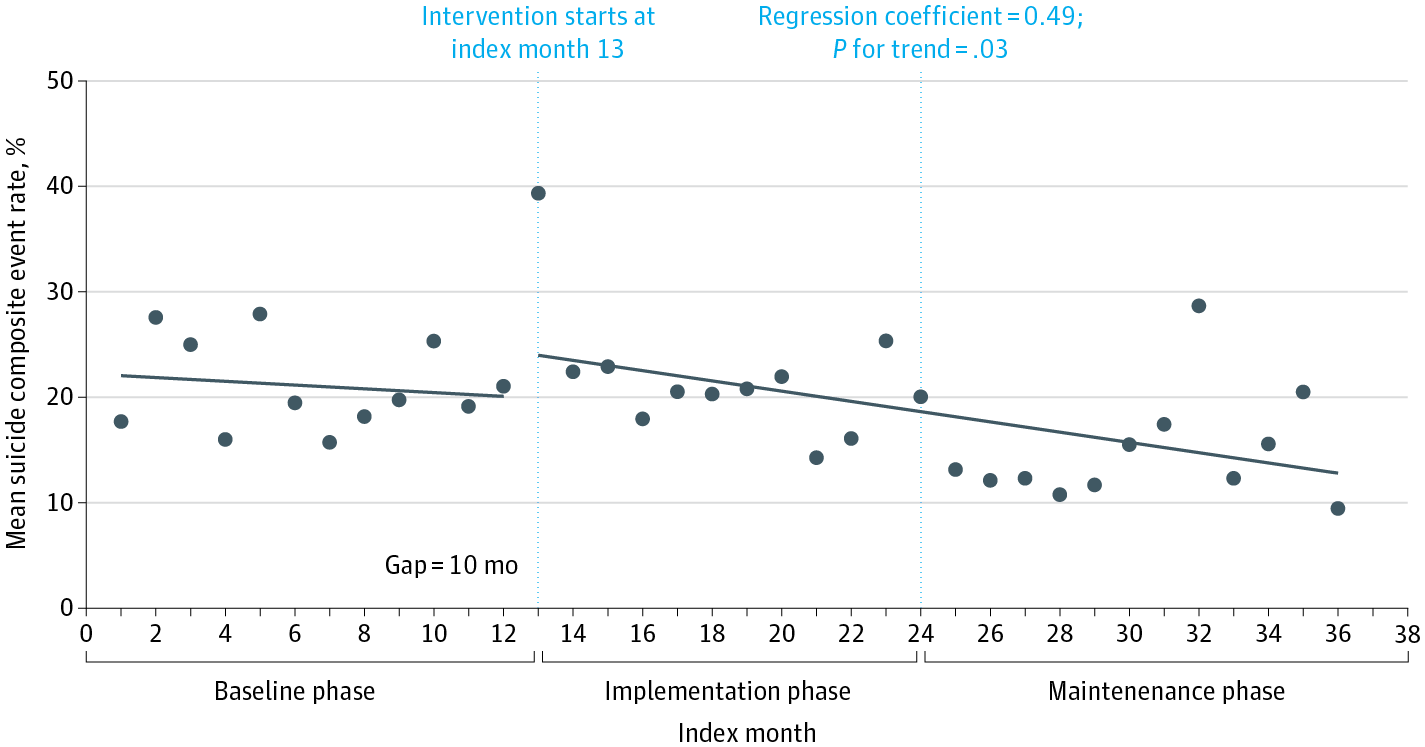 Copyright 2023 American Medical Association. All Rights Reserved.
Suicide Prevention Strategy in 2023
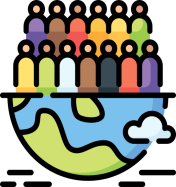 Ethnicity
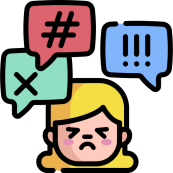 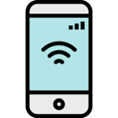 Domestic violence
Online harms
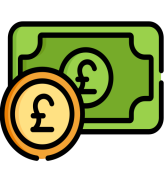 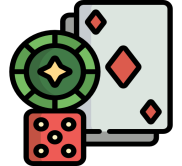 Updated suicide prevention priorities
Economic stresses
Gambling
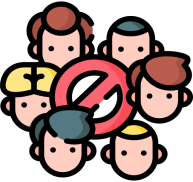 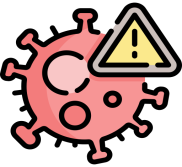 Pre-Covid trends, eg CYP
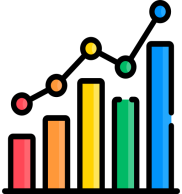 Covid impact
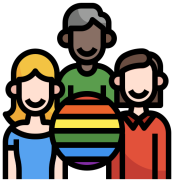 LGBT
Data
Centre for Mental Health and Safety
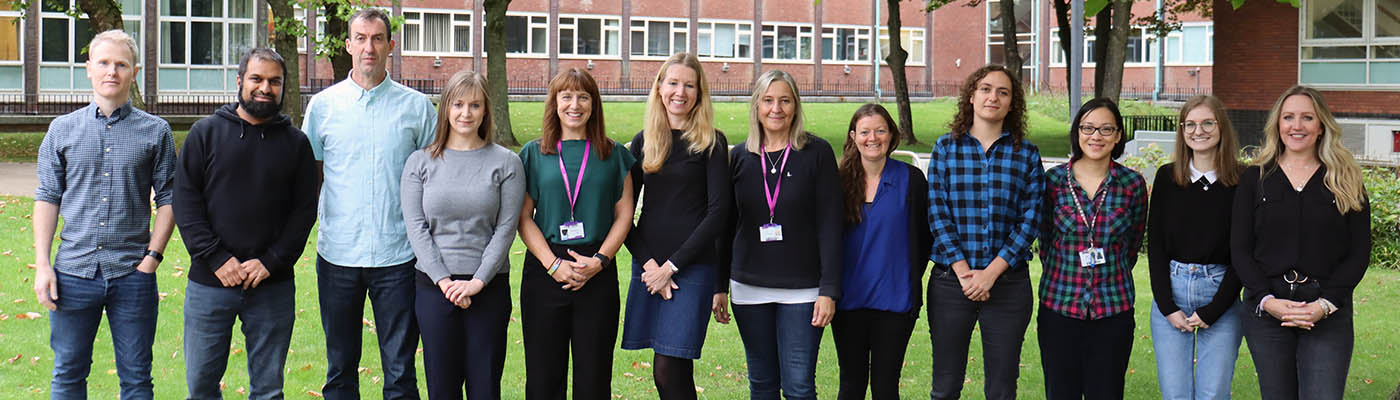 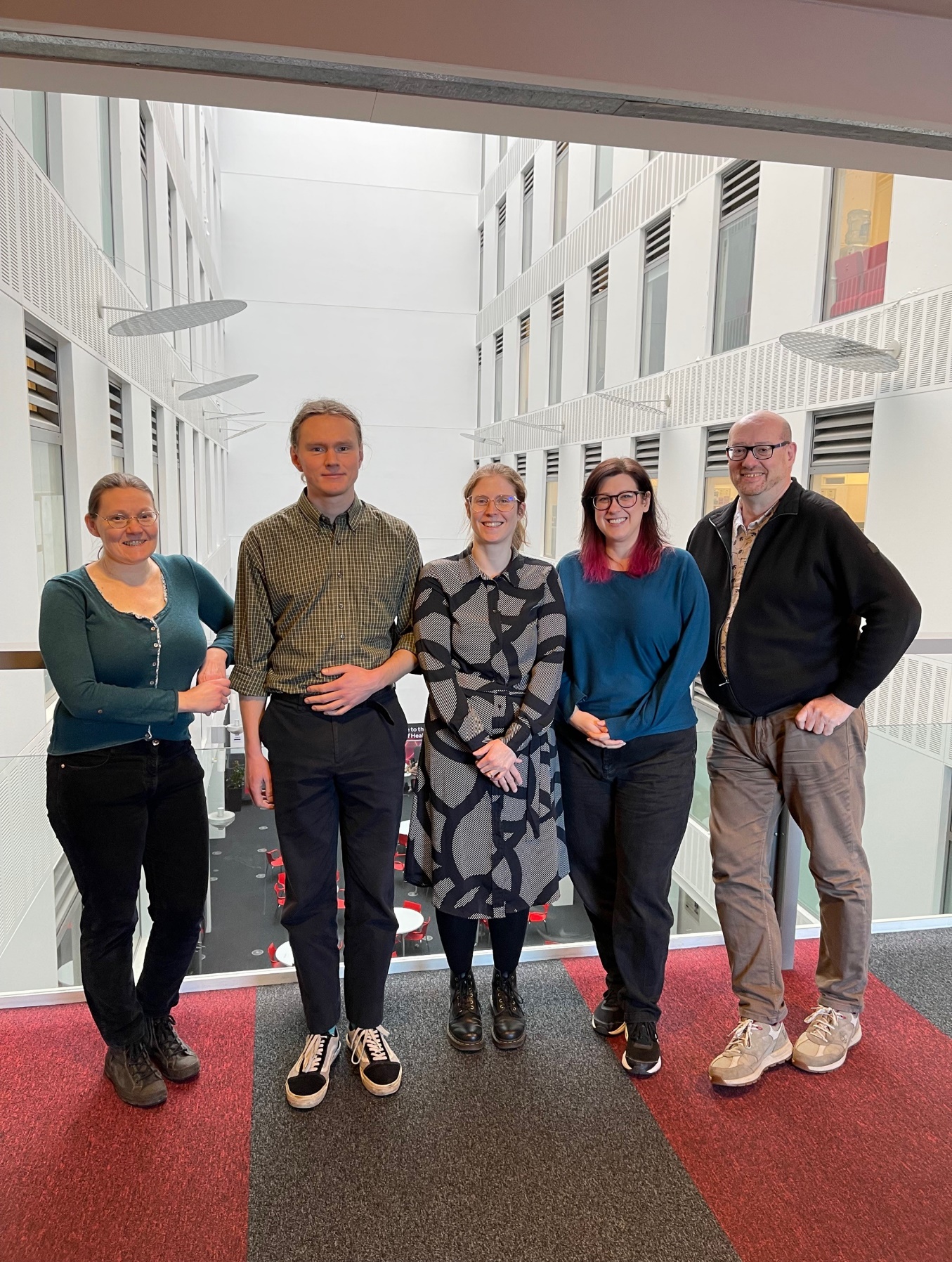 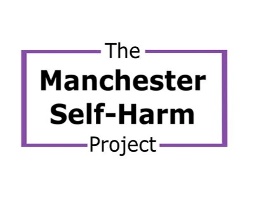 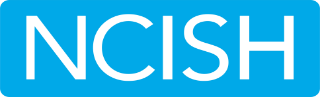 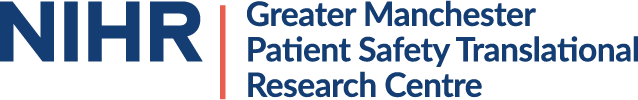 @mashproject
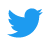 @NCISH_UK
@PSTRC_GM
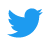 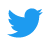